Chiba Campaign 201911.20 Report
DAIYAJIE
GCOM-C
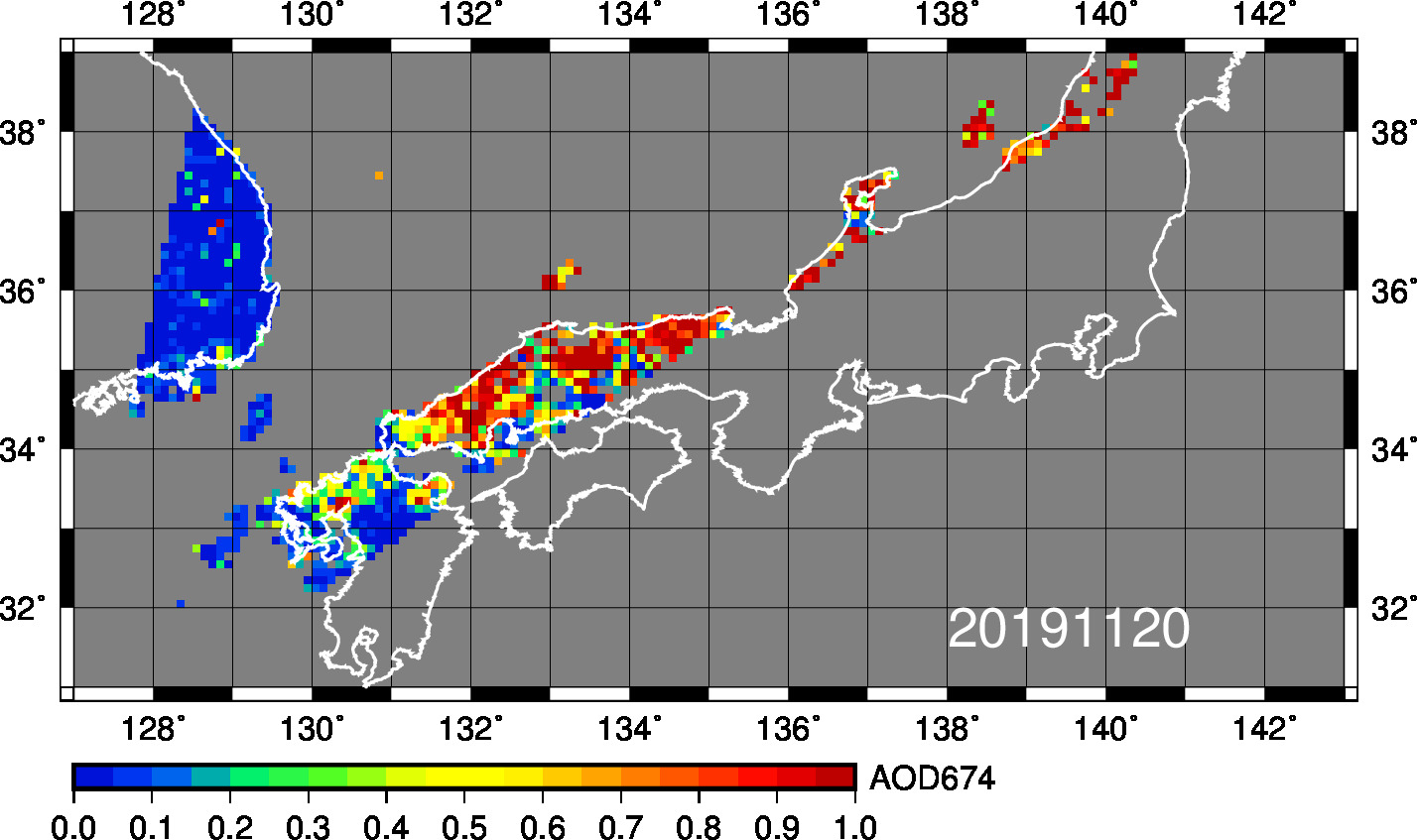 MODIS
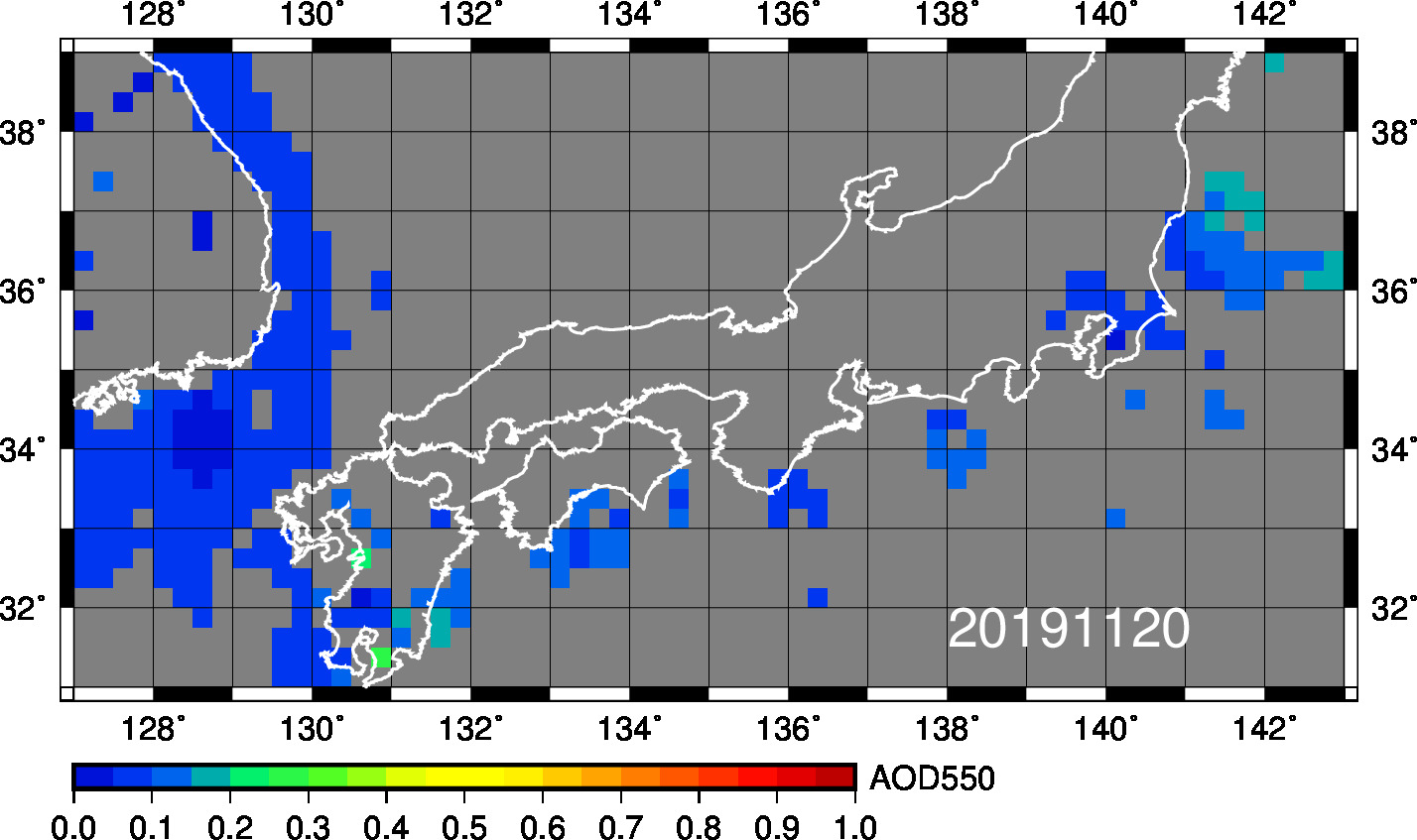 Global solar radiation（11.20）
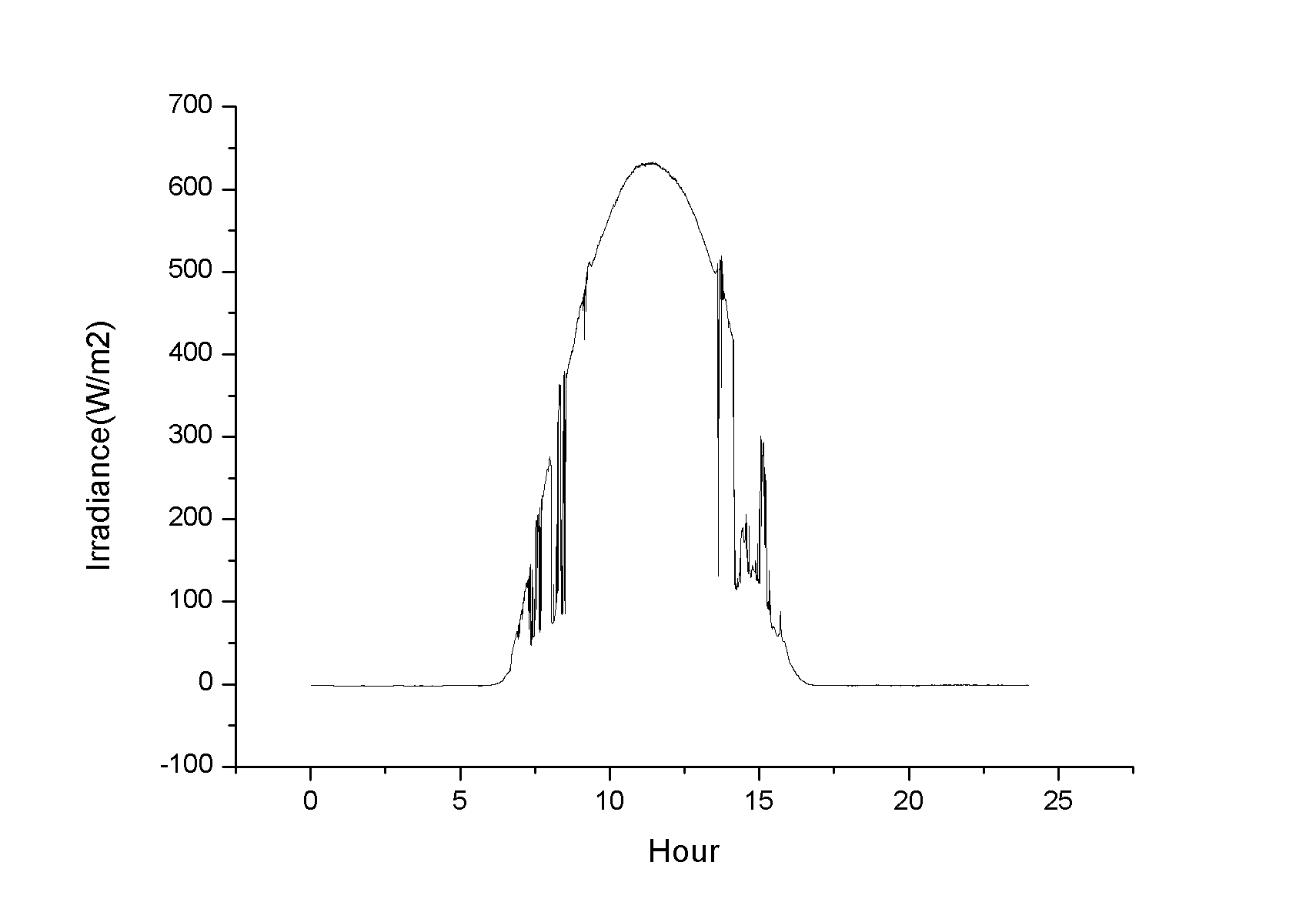